The English Renaissance
1485-1660
1455-1485
The Wars of the Roses, aka Civil Wars
House of Lancaster (red rose)  vs House of York (white rose)



Fought as a result of the Hundred Years War (social and economic problems)
Henry Tudor  (aka Henry VII) defeated Richard III 
Restoration of political stability
Tudor England: 1485-1603
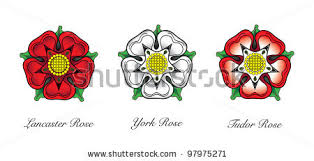 1485-1509: Henry VII
Sought to unify England after years of civil war
4 children: Arthur, Henry, Margaret, Mary
Died in 1509 of tuberculosis
Left England more stable and significantly wealthier
Arthur was supposed to be king, but he died in 1502 at age 15 (Arthur married Katherine of Aragon in 1501; he died  4 months later), so that brings us to…
1509-1547: Henry VIII
Succeeds his father (Henry VII) 
Originally was going into the Church (very religious)
1517: Martin Luther, 95 Theses 
Henry writes a treatise against Luther, Pope awards him the title, “Defender of the Faith” (still part of the monarch’s title today)
1527:  seeks annulment from the Church; denied
1529-1536: Reformation Parliament (separating gov’t from church)
1534: Act of Supremacy gives power of the church to the king; Henry declares himself Head of the Church of England
Henry through the Years
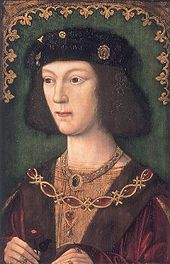 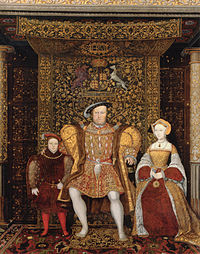 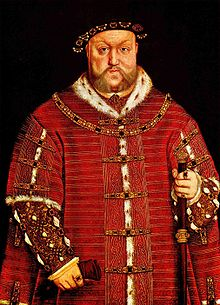 1509, 18 yrs old
1542, 51 yrs old (4 years before death)
1535 (with Jane Seymour and son Edward)
1531, 40 yrs old
The WIVES
Katherine of Aragon: m. 1509-1533/annulment 
	one (surviving) child: Mary
Anne Boleyn: m. 1533-1536/executed
	one child: Elizabeth
 Jane Seymour: m. 1536-1537/ died in childbirth
	one child: Edward
Anne of Cleves: m. 1540/annulment
	no children
Catherine Howard: m. 1540-1541/executed
	no children
Katherine Parr: m. 1543-1547
	no children/ Henry’s widow
The Tudors and pop culture
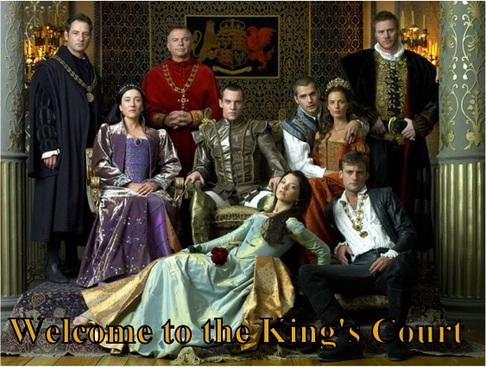 No one actually 
looked like this… 


              The Tudors, 
               Showtime

But there is this clever little ditty
And this is probably  my favorite.
1547-1553
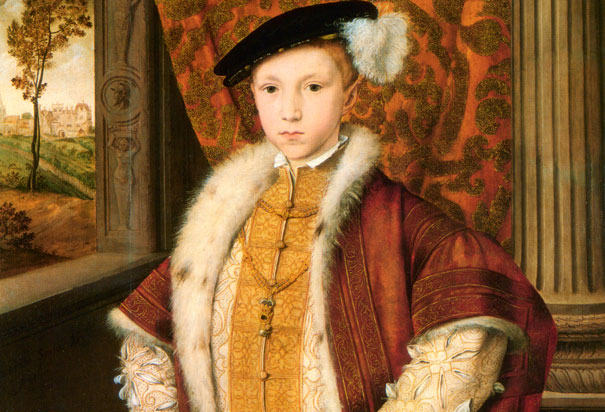 Edward VI, the boy king
Had essentially no power; ruled by an advisory council 
Strengthened ties to Protestantism 
Died of tuberculosis at the age of 16
1553-1558
Lady Jane Grey ruled for 9 days after Edward’s death
Mary (daughter of Katherine of Aragon and Henry VIII) took the throne
Returned England to Catholicism
“Bloody Mary”
Public burnings of Protestants 
   (over 300)
Married Philip II of Spain, 
    no children
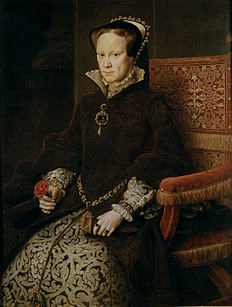 1559-1603: Elizabethan period
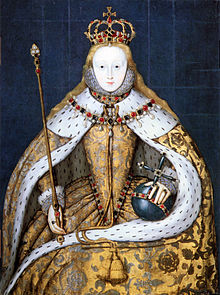 Elizabeth, daughter of 
Anne Boleyn and Henry VIII 
imprisoned in Tower of London 
by her half-sister Mary
Mary feared Elizabeth’s 
popularity and her Protestantism
Elizabeth ascends the throne when Mary dies
Elizabeth I“the Virgin Queen”—never marriedReturns England to the Church of England in 1559Zealous Protestants and Catholics unhappy (Church of England is a compromise: Catholicism minus the Pope)1588: defeated the Spanish Armada   Her death = END OF TUDOR ERA (1485-1603)			                         “I’m so fancy/you already know”
1603-1688
House of the Stuarts

James I
Charles I
Interregnum (end of Renaissance)
Charles II (Restoration)
James II
1603-1625: Jacobean period
Upon Elizabeth’s death, no immediate heir
James VI of Scotland, great-great grandson of Henry VII, son of Mary Queen of Scots and first cousin of Elizabeth, becomes James I of England (first time Scotland and England are combined under one ruler)
He was fascinated by the supernatural
Shakespeare wrote Macbeth to please King James
The Bible?  He’s THAT King James.  (1611)
NB: Scotland and England become Protestant; Ireland, under British rule since 12th century, stayed Catholic.  Lays groundwork for future conflict btw England and Ireland (1700’s-1900’s)
1605: Gunpowder Plot and Aftermath
Gunpowder Plot—failed attempt to assassinate King James by a group of Catholic farmers, led by Guy Fawkes 

        “Remember remember 
          the 5th of November”


Popish Recreants Act—forbade Roman Catholics from professions of law and medicine and from acting as a guardian or trustee, also from possessing weapons
Must forfeit two-thirds of his land if he did not receive the sacrament of the Lord's Supper at least once a year in his Church of England parish church
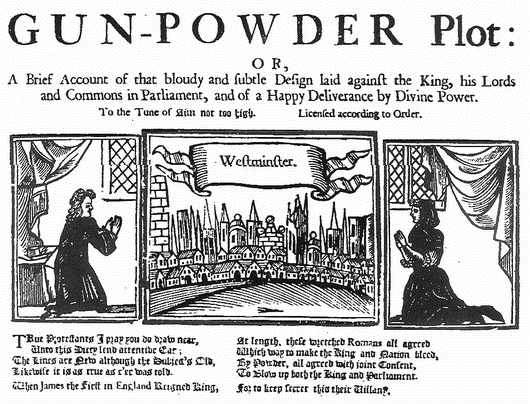 1625-1649
Charles I (James’ 2nd son; brother died in 1612)
Married a Catholic, fought with Parliament, believed in Divine Right of Kings
Immensely unpopular—considered a tyrannical monarch
English Civil War: 1642-1647—King vs. Parliamentary forces
The King lost; executed in 1649 for treason
1649-1660: the English Interregnum                         inter = between  regnum = kingdom
The Commonwealth of England!
No monarch; led by Lord Protector Oliver Cromwell
Became increasingly unstable
Irish Confederate Wars: 1641-1653
Cromwell led the army that defeated Irish forces (1649-1653)
Act for the Settlement of Ireland, 1652:  As punishment for rebellion, Catholics lost rights to  own land
1660-1685
Beginning of the Restoration
Charles II was RESTORED to the throne (get it?)
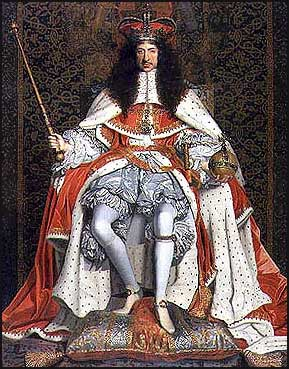